МОДЕЛЬ ОЦЕНКИ РИСКОВ В БОЛГАРИИВНУТРЕННИЙ АУДИТ – ГОСУДАРСТВЕННЫЙ СЕКТОР
Стефан Белчев
Внутренний аудит - директор
Министерство финансов Болгарии
София
18 апреля 2012 года
ВНУТРЕННИЙ АУДИТ – ОЦЕНКА РИСКОВ
Для чего?
Когда?
Как?
Кто?
ДЛЯ ЧЕГО?
Закон
	- статья 32
Стандарты 
	– 201 - Планирование
Пособие по внутреннему аудиту
Министерство финансов – Устав и Внутренние правила внутреннего аудита
КОГДА?
Годовая основа
	- ноябрь / декабрь каждого года

Единственное аудиторское задание
    - на этапе планирования
как? (годовая основа)
Установление факторов риска;
Определение масштаба риска путем оценивания каждого фактора;
Определение веса каждого фактора;
Оценка каждого подразделения / процесса / вида деятельности пространства аудита;
Расстановка приоритетов наиболее рискованных подразделений / процессов / видов деятельности
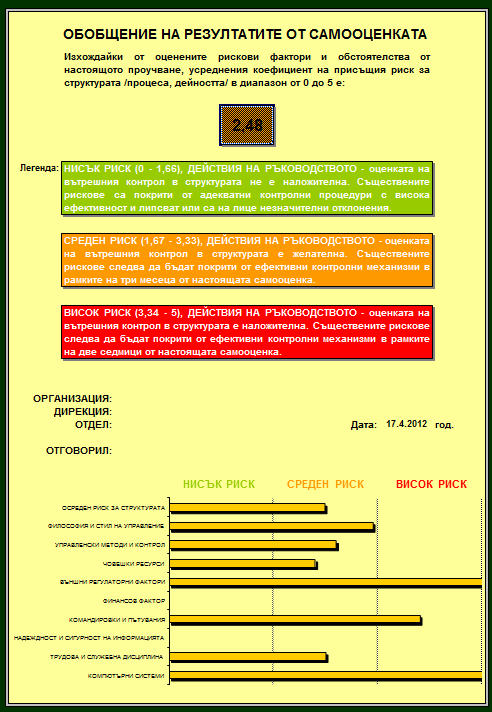 САМОСТОЯТЕЛЬНАЯ ОЦЕНКА
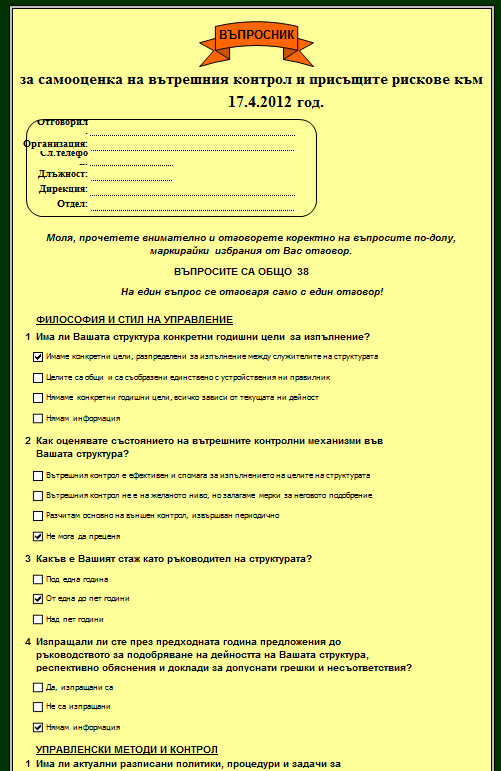 Регулярный ежегодный вопросник
Ежегодная оценка рисков
как? (единое аудиторское задание)
Понимание вида деятельности / процесса;
Определение рисков;
Оценка и измерение рисков;
Идентификация и оценка средств контроля;
Конкретные аудиторские задачи, и план аудита, и программа
кто?
Министерство финансов
	– CAE / 9 внутренних аудиторов

Все государственный сектор
	– 247 групп внутреннего аудита / 	   479 внутренних аудиторов
НЕПРЕРЫВНЫЙ МОНИТОРИНГ
спасибо!
ВОПРОСЫ?



СТЕФАН БЕЛЧЕВ
ТЕЛЕФОН: +359 2 9859 5251
s.belchev@minfin.bg